ΠΑΡΟΥΣΙΑΣΗ ΒΙΒΛΙΟΥ
Τίτλος: Ιούλιος Ζέβρα στην αρένα με τους Ρωμαίους
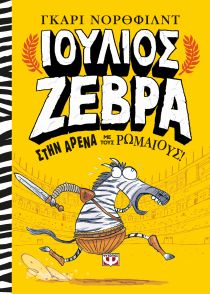 ΑΒΡΑΑΜ
ΖΑΧΑΡΙΟΥ
Δ΄3
ΠΑΡΟΥΣΙΑΣΗ ΒΙΒΛΙΟΥ
Από τον συγγραφέα Γκάρι Νόρθφιλντ
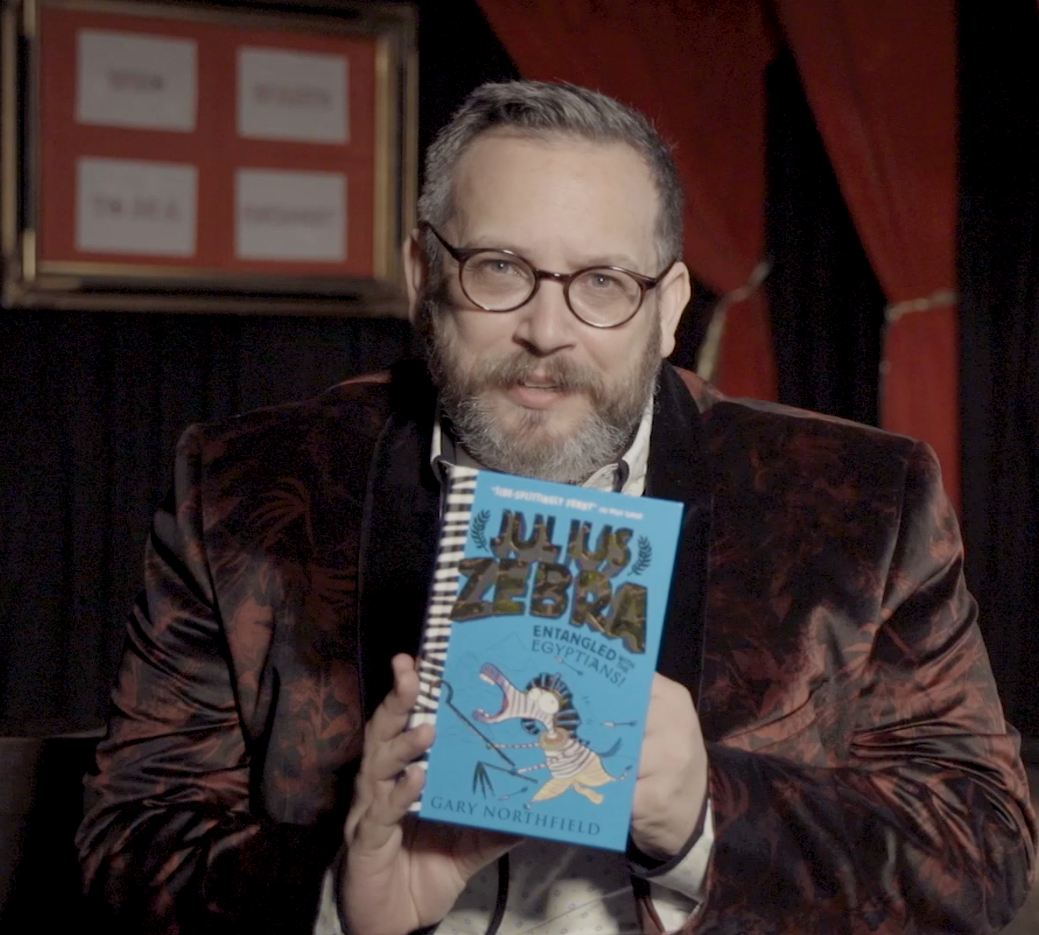 Το εξΩφυλλο δειχνει:
Τον Ιούλιο Ζέβρα να βαστάει σπαθί και να φορά ρούχα μονομάχου
Βρίσκεται στην αρένα των Ρωμαίων
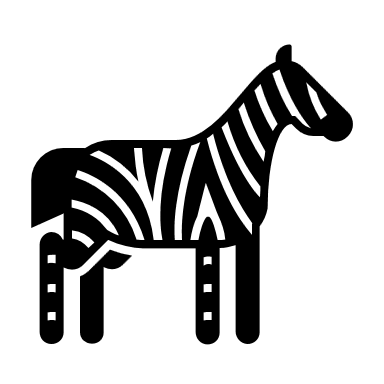 ΠΡΟΣΩΠΑ ΤΟΥ ΒΙΒΛΙΟΥ:
Ο Ιούλιος που είναι θαρραλέος
Ο Κορνήλιος που φοβάται πολύ
Ο Ρούφους που είναι αστείος
Η Λουκία που φοβάται και αυτή 
Και ο Μάιλους που είναι τολμηρός
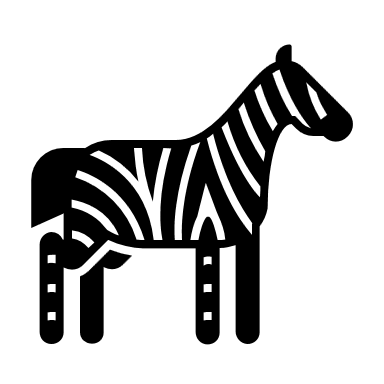 ΛΙΓΑ ΛΟΓΙΑ ΓΙΑ ΤΗΝ ΥΠΟΘΕΣΗ:
Το βιβλίο μιλά για τον Ιούλιο που μαζί με τους φίλους του προσπαθούν να επιβιώσουν στην πιο θανάσιμη αρένα της παγκόσμιας ιστορίας: 
Το Κολοσσαίο.
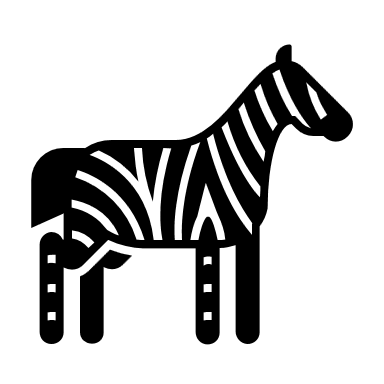 Με ποιο ηρωα θελω να κανω παρεα
Θέλω να κάνω παρέα με τον Ιούλιο Ζέβρα γιατί:
 είναι θαρραλέος και
 θα ήθελα να του μοιάσω
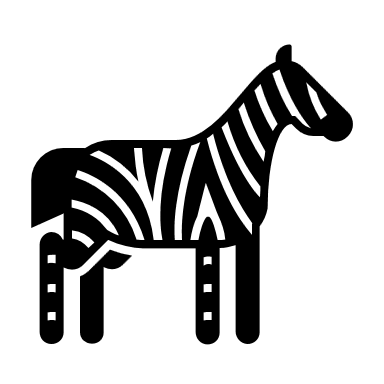 ΘΑ ΤΟ ΠΡΟΤΕΙΝΑ ΣΕ ΚΑΠΟΙΟ;
Ναι θα το πρότεινα, γιατί:
έχει ωραία υπόθεση
έχει πολύ αγωνία 
έχει αστείες σκηνές και
είναι περιπετειώδες
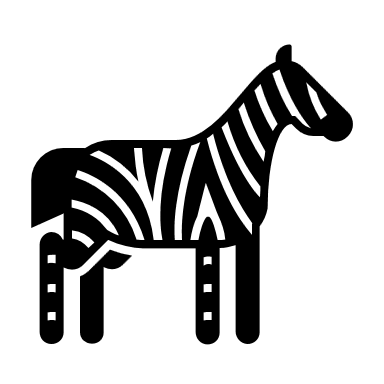 Σας ευχαριστω πολυ που με παρακολουθησατε
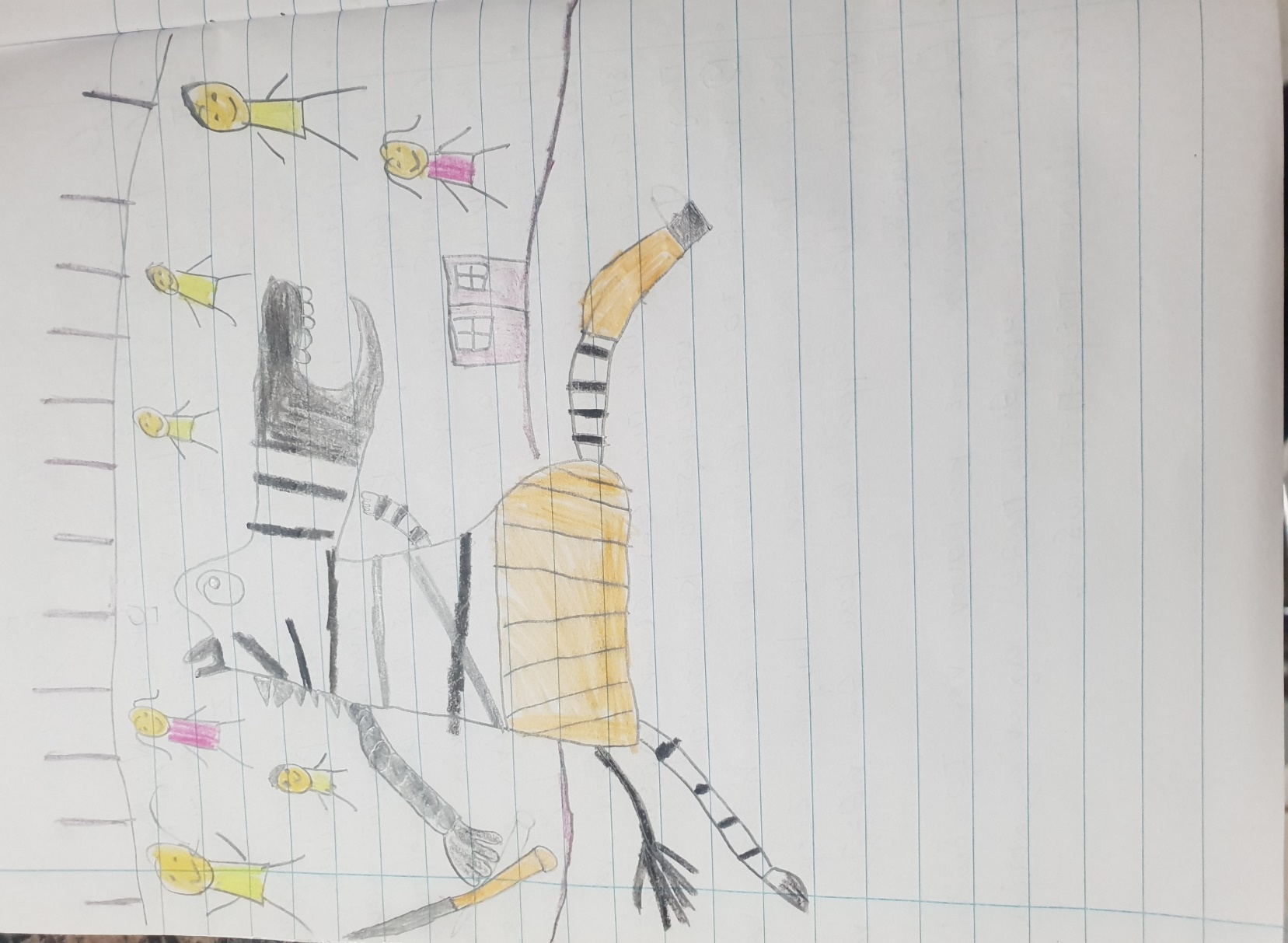 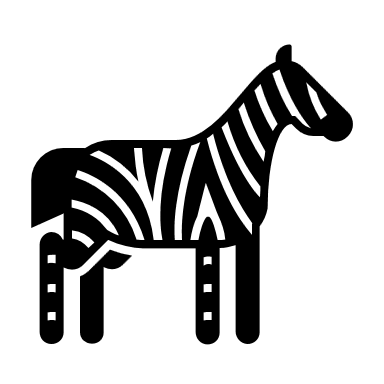